Ho! Ho! HauntingSpeaker: Rich Bryan
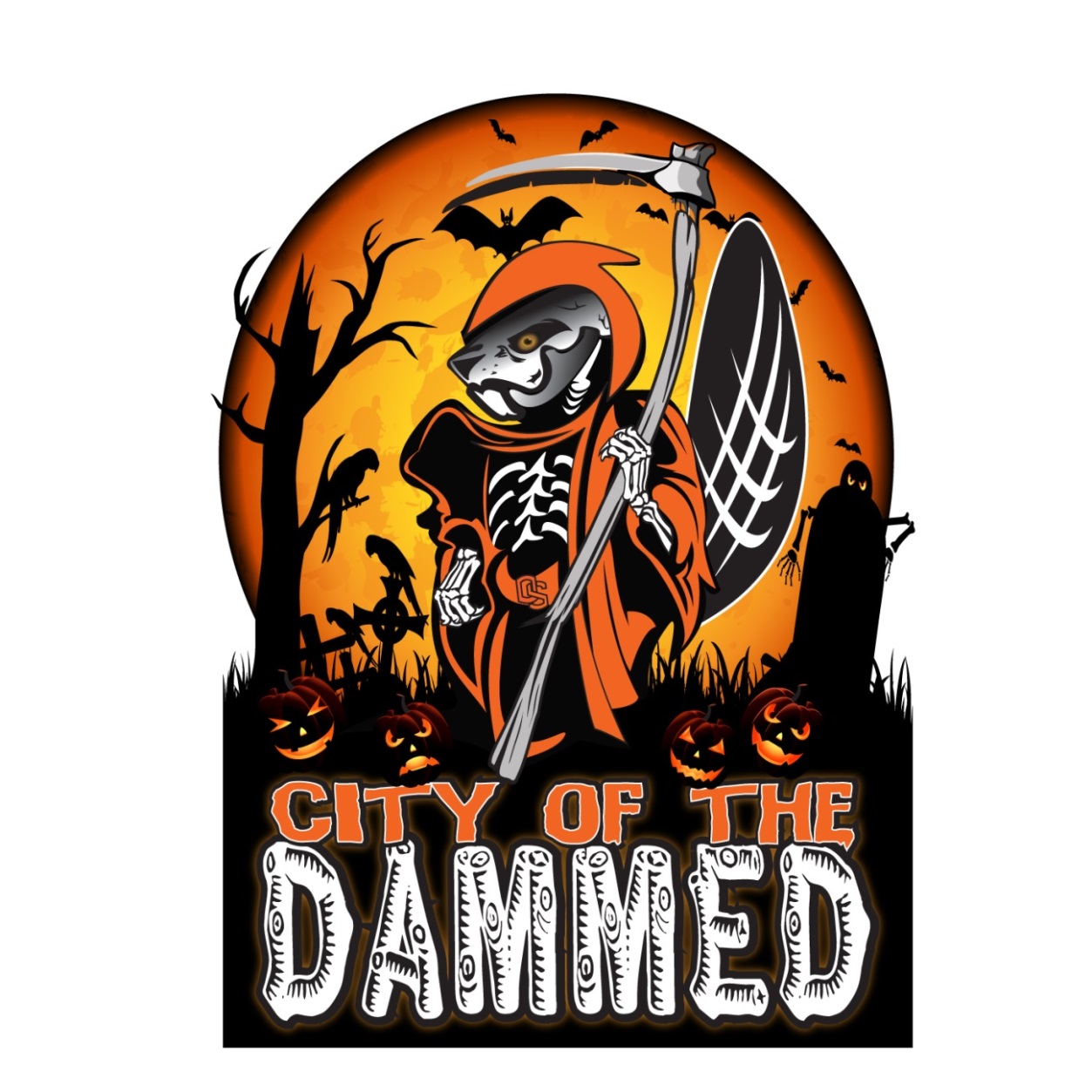 Overview
This presentation will focus on use of weather resistant hardware and software originally designed for Christmas displays to create an automated and integrated haunt or display.

Topics: 
Controllers (LOR)
DMX control of Accessories/Props
Interaction
Weather Proofing
[Speaker Notes: This is not going to be a “how to” as this can’t be done in 1 hour.   Instead it is a introduction to get you pointed in the right direction.   

PLUG PROGRAMMING CLASS SUNDAY AFTERNOON]
DISCLAIMER!!!!
I am NOT expert! I am not an engineer or electrician and I didn’t even stay at a Holiday Inn Last night!  

The information presented is only how this amateur home haunter has set up his yard and show.  Please ensure that your haunt follows all local codes, rules and laws to keep you and your guests safe.  Electricity is dangerous! If you don’t know what you are doing seek expert help.
Introduction (AKA: why should we listen to you?)
Home yard haunt in Corvallis, Oregon ‘CITY of the DAMMED’
Graveyard with 12 minute musical, light, video, laser, fog, fire and animatronic show every 20 minutes on Halloween night/weekends.
[Speaker Notes: NOTE NOT MISPELLED!]
CITY of the DAMMED
Our haunt is 100% outdoors. We do not have a walkthrough attraction.  

Less Space Requirements in a standard home.
No Permits-A seasonal display viewed from outside does not need fire/city inspections.*
Reduced Liability
[Speaker Notes: Reduced liability does not equal NO liability.  A yard display is still public nuisance.  Consult your Ins. Agent, MAKE NOTES OF THE CONVERSATION during the sale-Better yet confirm your understanding with a follow up email.  

* Event permit for over 50 people at any one time.]
Oregon = Rain
Store bought props traditionally= inside use 

Consumer level props are not typically coordinated to work together. 

We wanted a “themepark” experience.
[Speaker Notes: Christmas displays caught my eye and were the solution]
Santa to the rescue
Christmas light controllers are a great solution for an outdoor haunt.

Weather resistant/robust
Reliable/pre-engineered
Easy to use/set up
Supported with IT/ and user forums
Typically code compliant 
Pre-Set “Shows” on your designed schedule
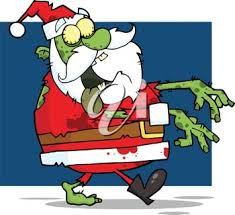 [Speaker Notes: SHOW VIDEO OF X-Mas 

-program to go on/off different times/days.]
Light Controllers
Light O Rama

VSA by Brookshire Software

Vixen
[Speaker Notes: Don’t waste time/money with Mr. Christmas = crap.  Not programmable.]
VSA
VSA is produced by Brookshire Software

Software only
Best program  for control of servo and animatronic props such as 3 axis skull. **
Great flexibility 
Requires outside vendor hardware
No supported hardware
Limited channel count
110 requires relay packs
[Speaker Notes: BOC is VSA Only

VSA will now run multiple projection sources.]
Light O Rama
Commercially manufactured hardware and software designed for outdoor light displays. 

No guess work
Scalable to 1000’s of channels
Controls 110v and DMX
Visualizer 
Audio and Video control

Not as servo friendly as VSA (GETTING CLOSE!)
[Speaker Notes: LOR is the industry standard
Hardware and software is integrated
SERVO DOG
MONKEY BASIC now works with LOR]
Vixen
Geared towards DIY

Freeware

Not as powerful

(Did I mention it’s FREE??)
Light Controller System
[Speaker Notes: -  Show Hardware on the table 
-  16 channels per controller 
-  At it’s core the system turns each channel on/off 
-  DMX DONGLE]
Getting Started
Soundtrack
	Audacity

Video
	MS Movie Maker/Adobe

Sequence
[Speaker Notes: Soundtrack Audacity, will require conversion to other formats typically
Video
Sequence]
LOR Program
[Speaker Notes: -Show program (program a DMX Light)  
-Timing Grid
-Basically turn each channel on/off
-Show show builder.]
Lights
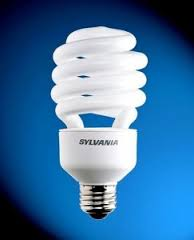 110v lights

CFL

Incan

LED

Christmas
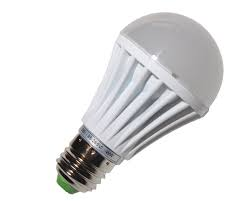 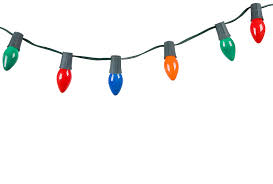 [Speaker Notes: CFL: Color is great in primary colors, inexpensive, low wattage

LED: LED bulbs from big box = Expensive, life span with LOR cycles not known. 

LED Grids = IDEAL.  

INCAN: inexpensive, hot, high current draw.]
Beyond Lights 110V
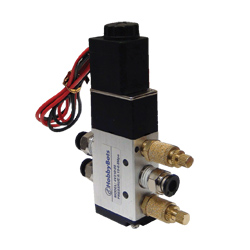 Relays 
Rain deer motors
110 gear motors 
Wall warts
Pneumatic controllers
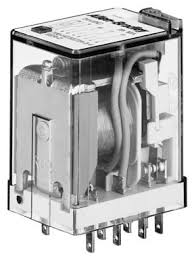 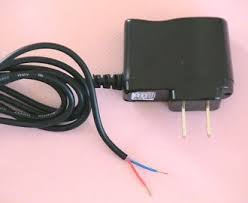 [Speaker Notes: -Relays for non-DMX foggers
-Deer motors for basic props 
-Gear motors from Granger
-Wall Warts:  GOOD WILL! 

DMX CONTROLLER!!!]
DMX 512
DMX is now the standard for digital communication networks.  It allows for very low cost per channel of control.  

DMX is based on a 512 channel “universe”

Each device has it’s own address, some devices require multiple addresses
[Speaker Notes: Multiple universes can be created

RGB requires 3 channels per light.]
DMX  (DMX512)
DMX Addressing
Dip Switch

Programmed
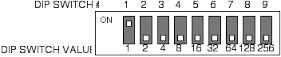 [Speaker Notes: SHOW CONTROLLER]
DMX
DMX requires a “Dongle” to output the signal from the computer to devices.
Holiday Coro, ENTTEC
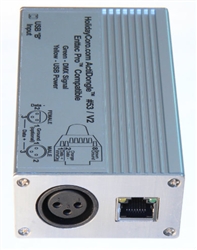 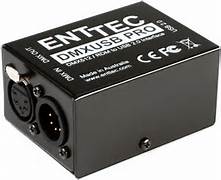 [Speaker Notes: NOTE CABLE CONNECTORS

CAT 5

5 PIN

3PIN]
DMX Cables
5 pin is the standard for theater/music
Many haunt items such as foggers use 3 pin which can be microphone cables
CAT 5
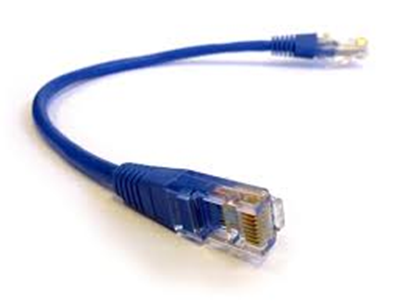 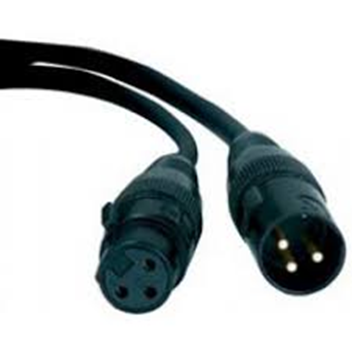 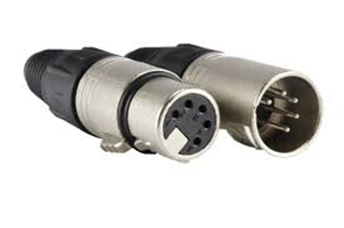 DMX Lights
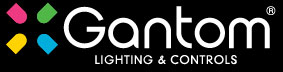 [Speaker Notes: Show flood light kit and demo lights.]
DMX Devices
Foggers
Fire Machine!
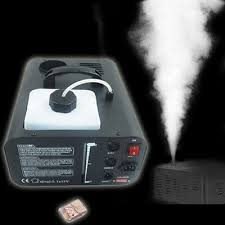 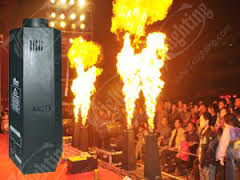 DMX Servo/Motor
Servo control boards
Medusa
LOR ServoDog 
Board of Chucky (BOC)
SOS
Servo, LED and Relay
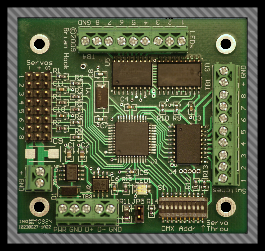 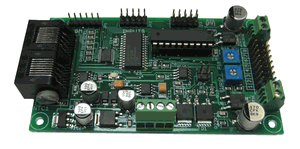 [Speaker Notes: SHOW BOARD/MOVEMENT WITH SKULL]
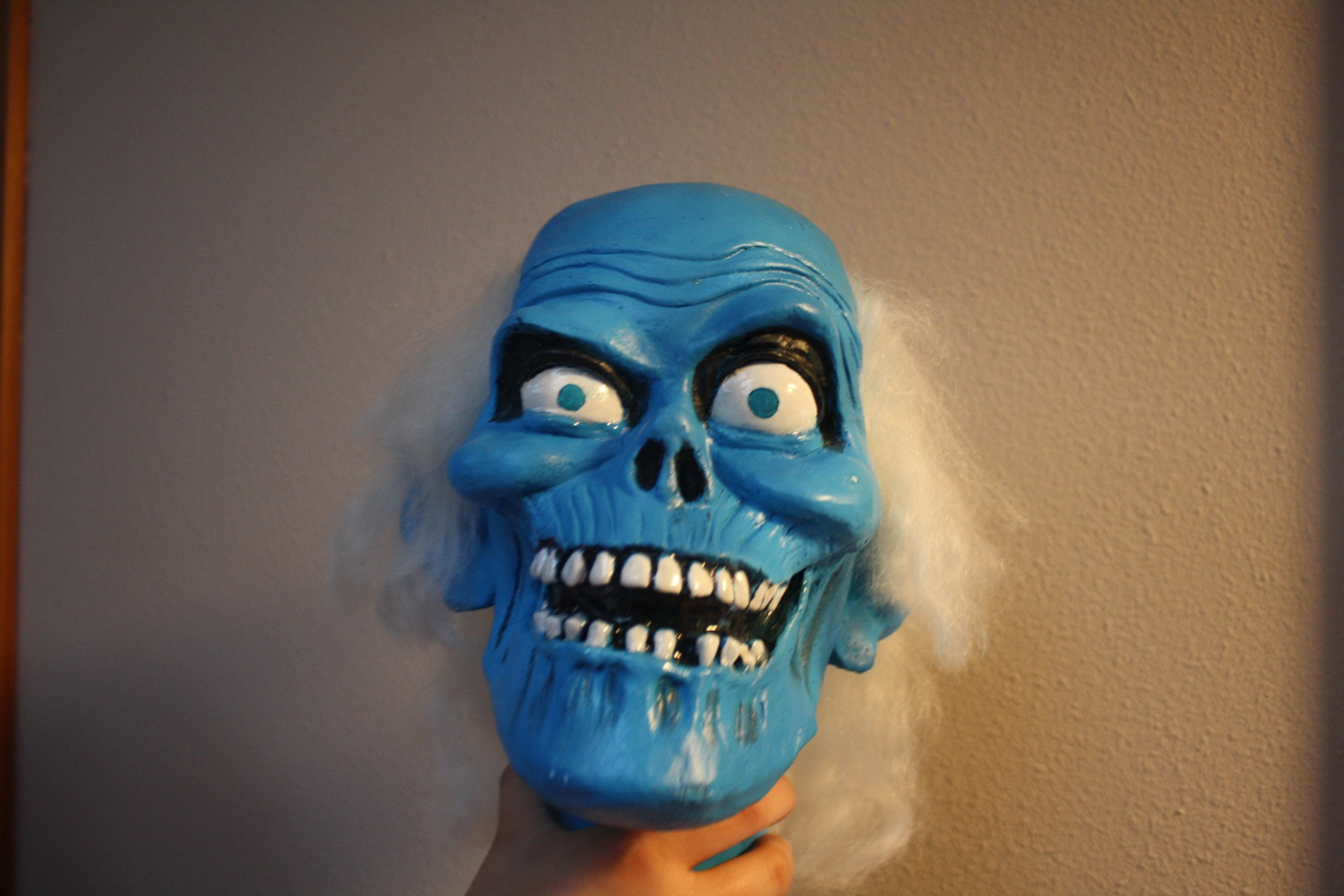 [Speaker Notes: DMX CONTROL DISPLAY-3 AXIS]
Interaction
LOR Input Pup
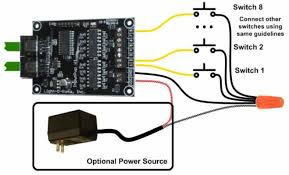 [Speaker Notes: Standard sensors/switches/inputs.]
Video Control/Projection Map
Single Channel is only option without extra hardware. 
Triggerable Video Player
Lower cost options
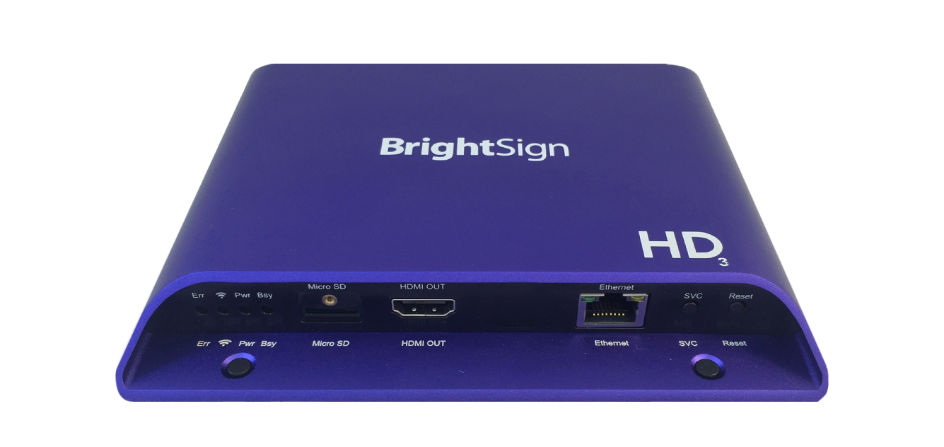 [Speaker Notes: Multiple video feeds are not supported by any commercial controller to date.  However, there are options to control multiple video feeds.

-Bright Sign, Fright Props, J-man’s $30 unit
-Dirty hack to projector by blocking lens. 
-Short throw projector. 
-$$$$]
Outdoor Haunt Tips
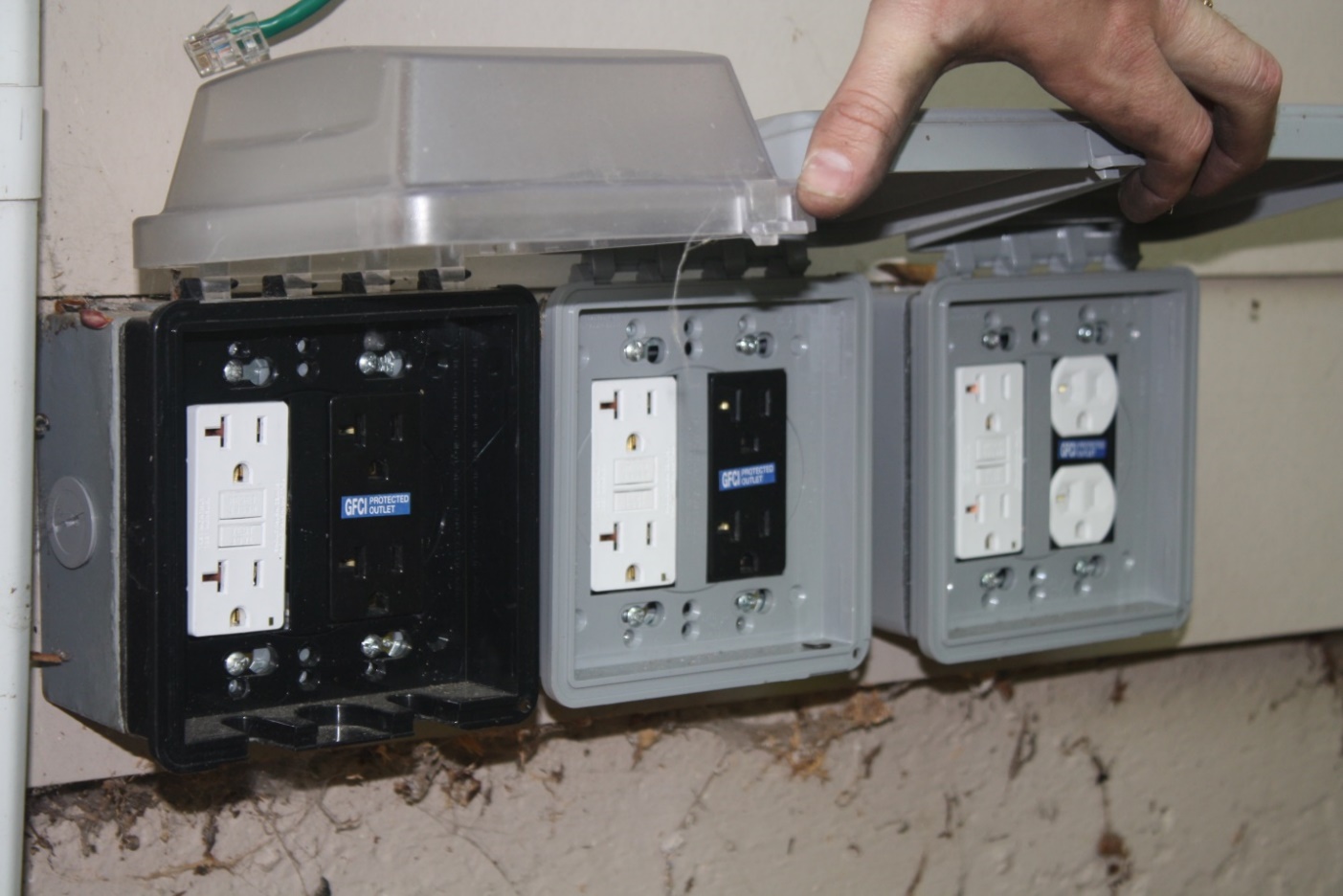 GFCI
Max Outlets
Use real cords
[Speaker Notes: 3 20 amp circuits. 
Cord management-tie line onto cords.]
Wired For Sound
Use House Protection
Weatherproofing
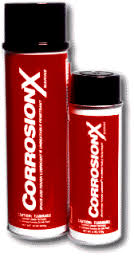 CorrosionX
Plasti Dip
Silicone
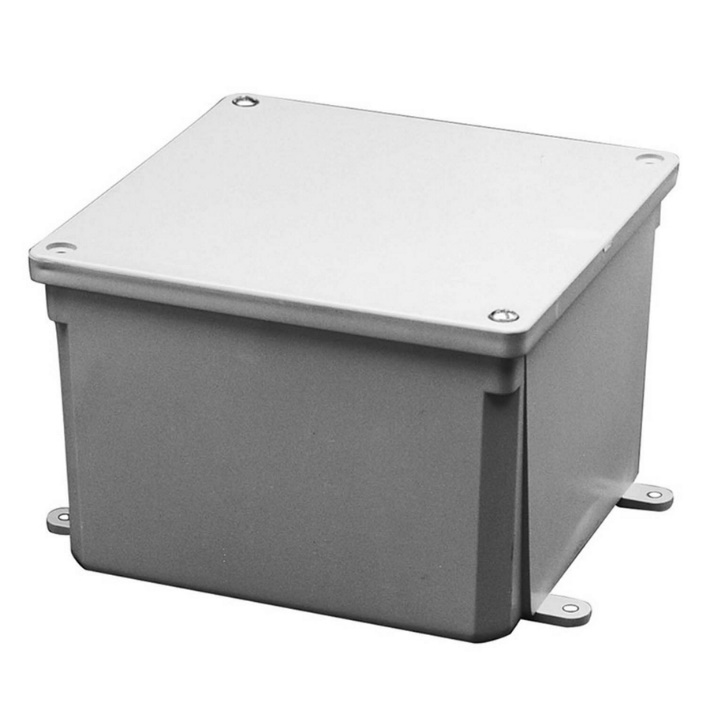 Questions?
[Speaker Notes: BRING IT ALL TOGETHER!!]